Муниципальное дошкольное образовательное учреждение 
- детский сад № 19
Музей в чемодане 
«Традиции чайной церемонии на Руси»

Участники проекта 
Педагог- руководитель проекта:
Анпилогова Евгения Александровна, 
Воспитатель 1 КК
Команда «Чай на чай»,  подготовительной к школе группы:
Девятых Юлия
Игнатович Пелагея
Капитан Алапатов Даниил
Актуальность
        Мы живем во время высоких технологий. Мир предметов, и без того огромный, пополняется и расширяется. Все это отражается на нашей повседневной жизни – мы уже не обращаем внимание на предметы, которыми пользуемся изо дня в день. А жаль, ведь многие из них, порой даже самые обычные, таят в себе много интересного.
        Поэтому беседа на тему «Музей» была не случаной,  дети активно рассказывали, в каких музеях они были, что видели интересного. Воспитателем предложено было создать свой мини-музей в детском саду. Среди детский идей была выбрана тема «Традиции чайной церемонии на Руси».
Цель:   формирование у детей подготовительного к школе возраста представлений о предметах и  традициях чайной церемонии на Руси посредством познавательно-исследовательской деятельности.

Задачи:
 организовать совместную поисково-познавательную деятельность дошкольников, педагогов и родителей;
обогащать словарный запас и развивать речь детей;
 познакомить детей с историей и традициями чайной церемонии на Руси;
создать музей в чемодане «Традиции чайной церемонии на Руси».
I этап - подготовительный. 

Подготовительный этап был направлен:
 на сбор информационных и дидактических материалов о традициях чаепития на Руси, на выбор методов и способов обобщения материала  дошкольникам;
на разработку методических пособий; 
на составление рабочего плана и распределение обязанностей по проекту;
    разработка итогового мероприятия (сценарий экскурсии).
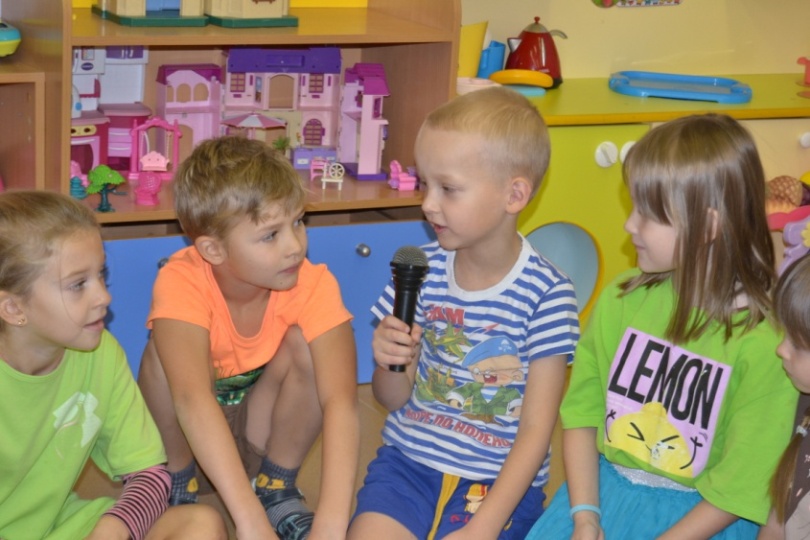 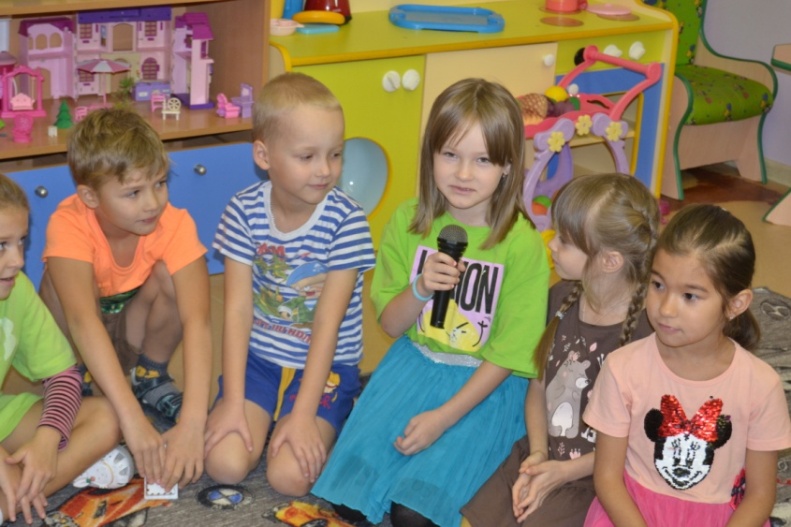 II этап - основной. 

Основной этап был направлен на:
знакомство детей с чайными традициями на Руси через различные педагогические методы и приёмы:
 дидактические игры:«Что в шкафу у Федоры», «Собери посуду из частей»,
«Четвертый лишний»
 словесные игры:«Назови ласково», «Что положили в чай?», «Чайные рифмы»,
«Отбей слоги мячом», «Что из чего», «Два-две» 
- беседы:«Чайные традиции на Руси», 
«Каким бывает чай», «Откуда к нам пришел чай»
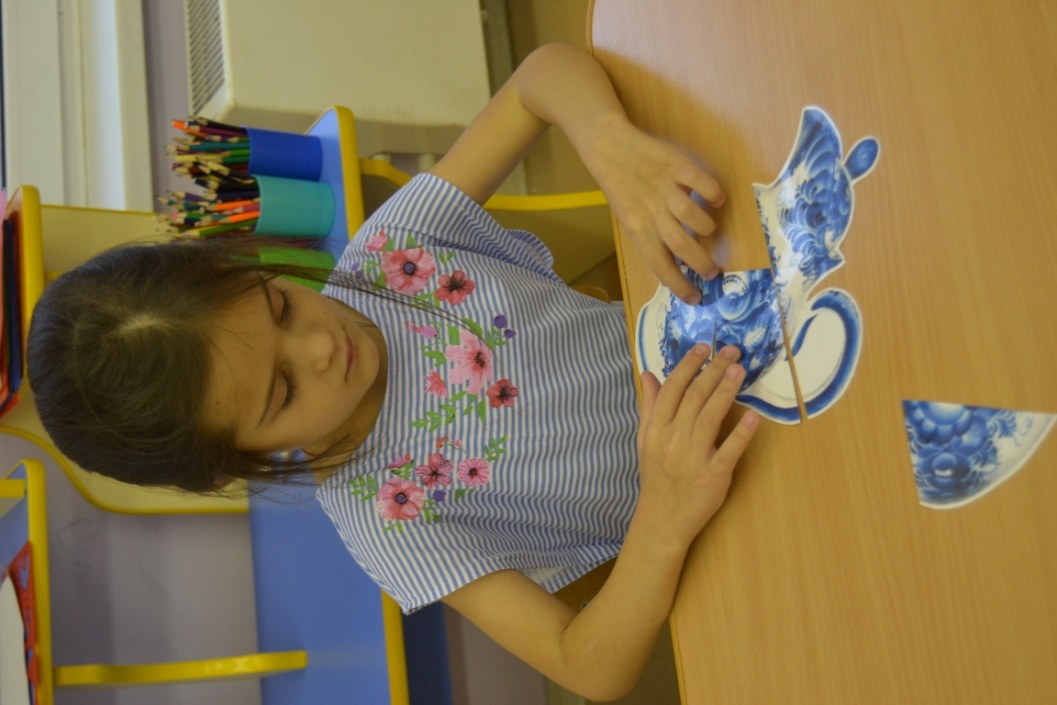 -  экспериментирование:«Как влияет чай на рост растений»;
-  презентации:«Чайные церемонии»;
-  просмотр видеороликов:«Русское чаепитие»;
-  просмотр мультфильмов: «Иван Иванович Самовар»,  «Тигренок в чайнике»;
-  виртуальная экскурсия в г. Тулу в «Музей самоваров»;
-  аппликация «Чайный сервиз»;
-  лепка из пластилина «Самовар», «Чайная пара».
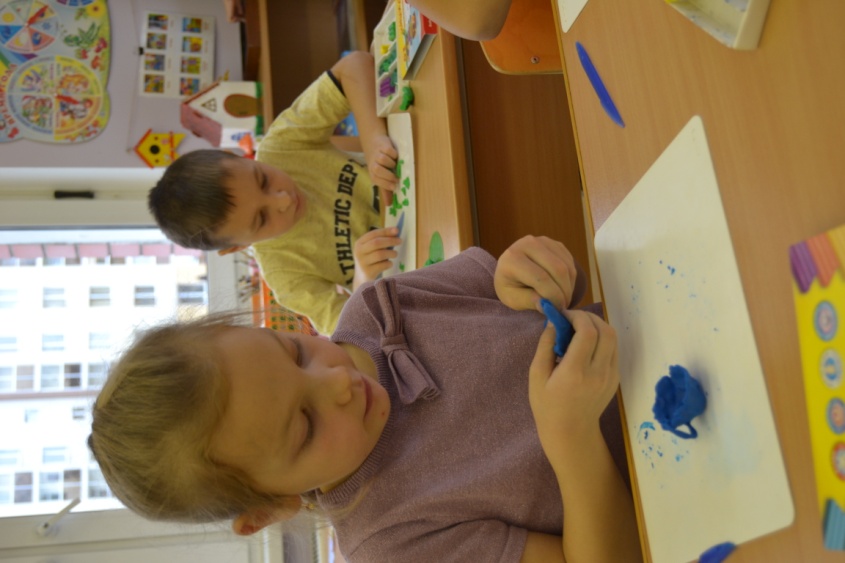 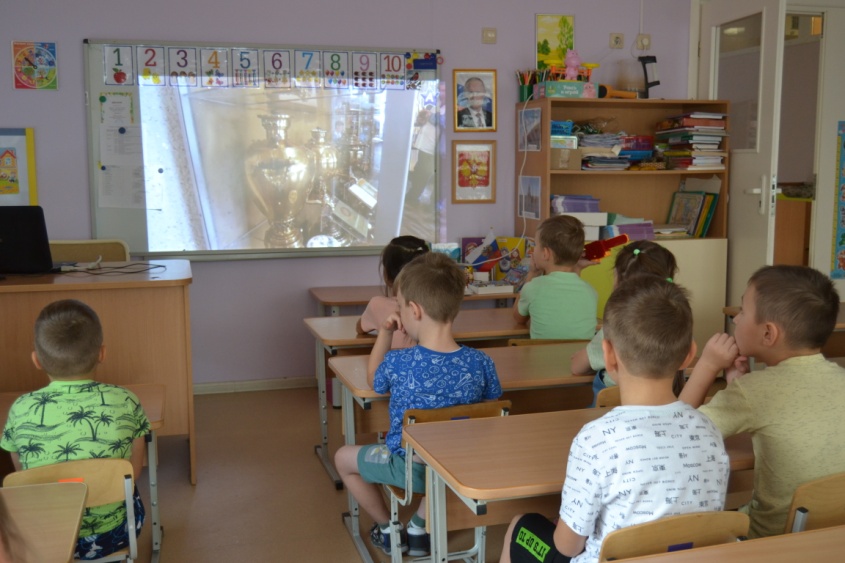 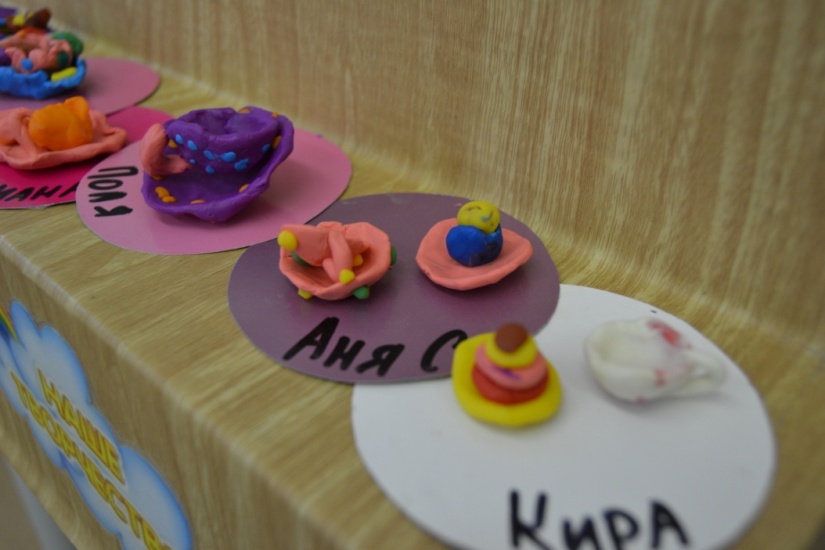 -  выставка рисунков «Самовар-души жар!»;
-  НОД «Расписная посуда» (гжель, хохлома);
 - работа с трафаретами, раскрасками по теме;
 -  слушание песен «Наш красавец – самовар» (муз.Е.Птичкина,сл.М.Пляцковского), «Песня про Самовар»
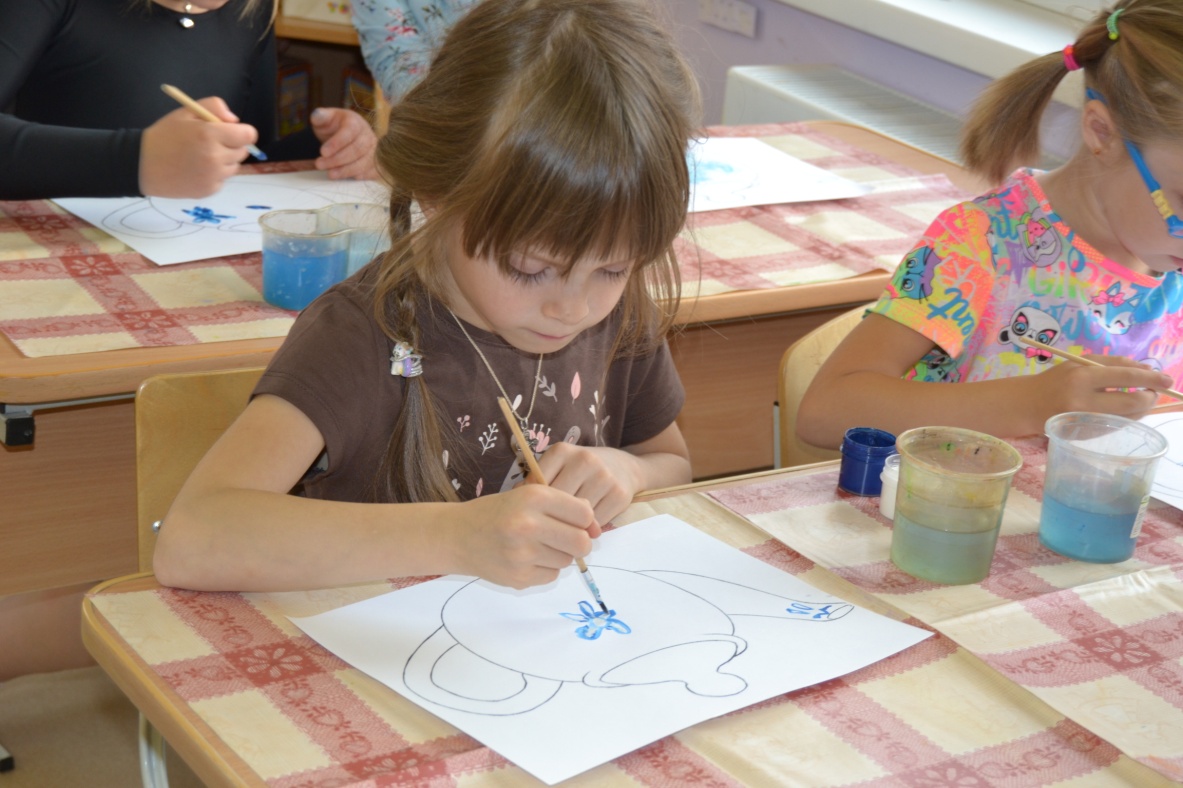 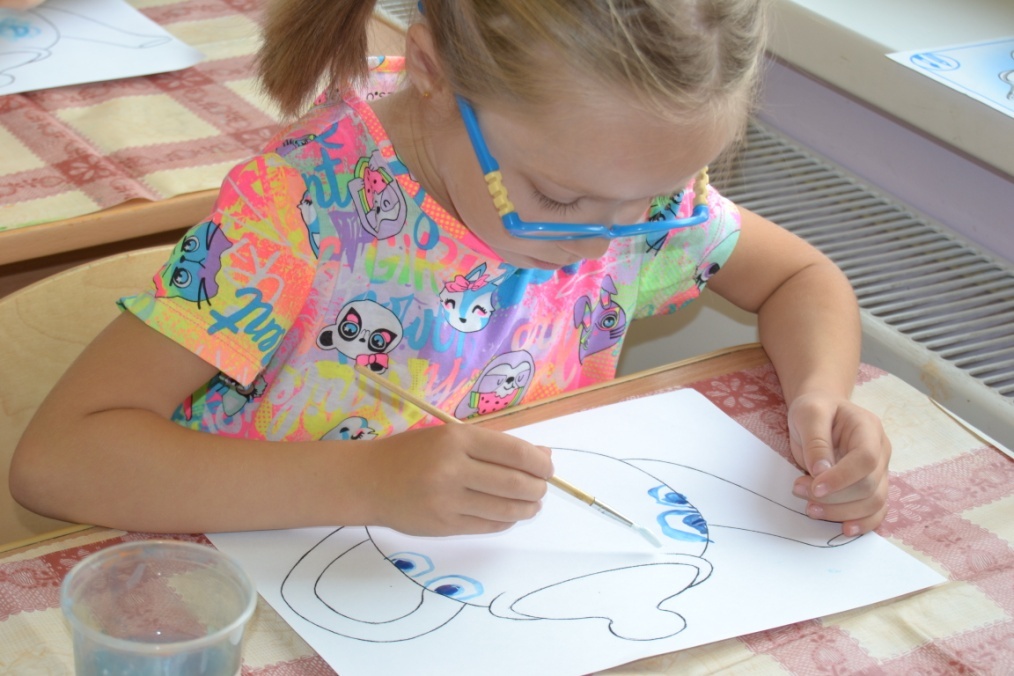 создание экспозиций в мини-музее с привлечением родителей. 

В процессе работы мини-музей пополнился новыми экспонатами.
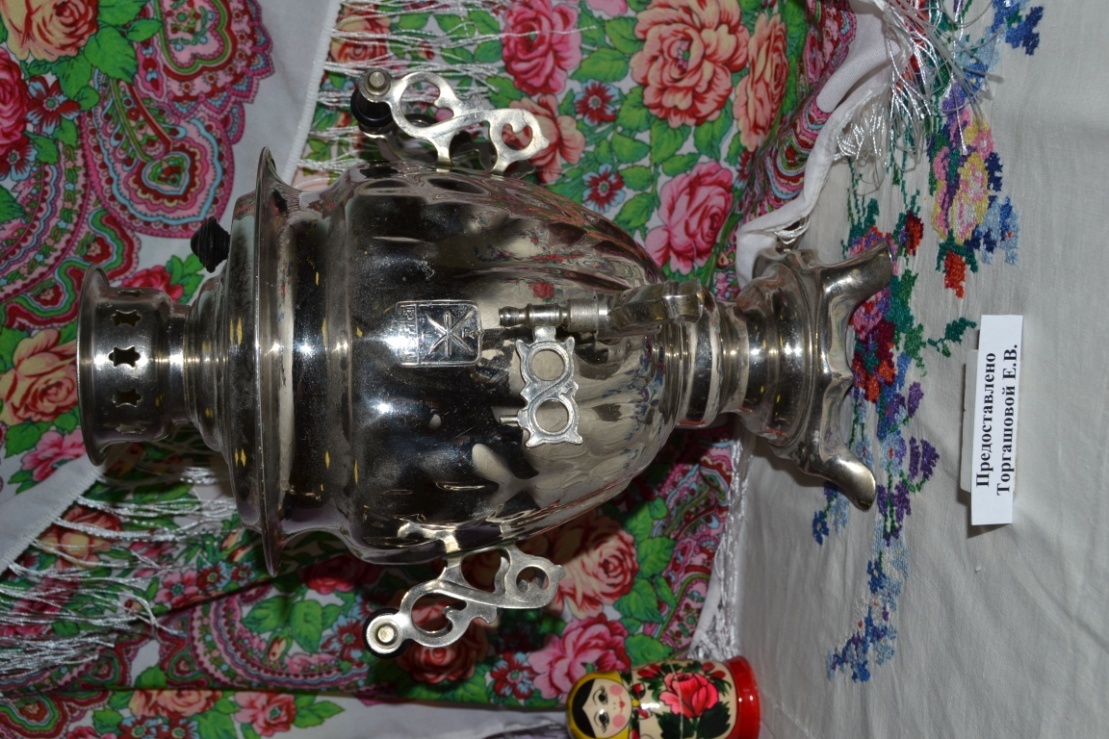 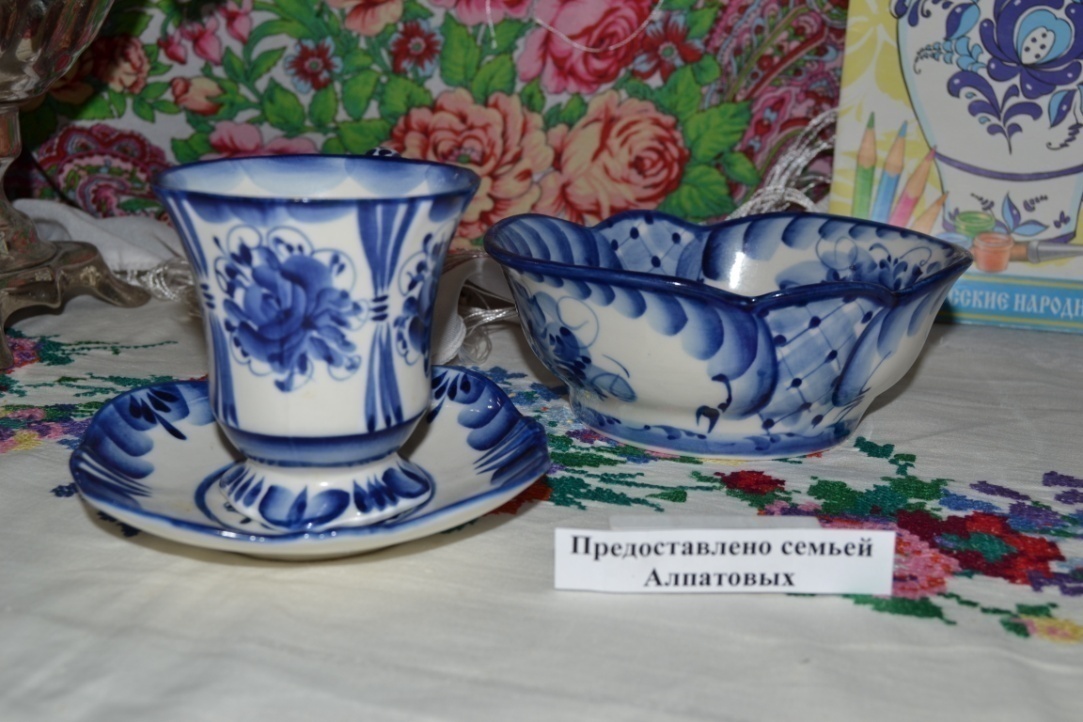 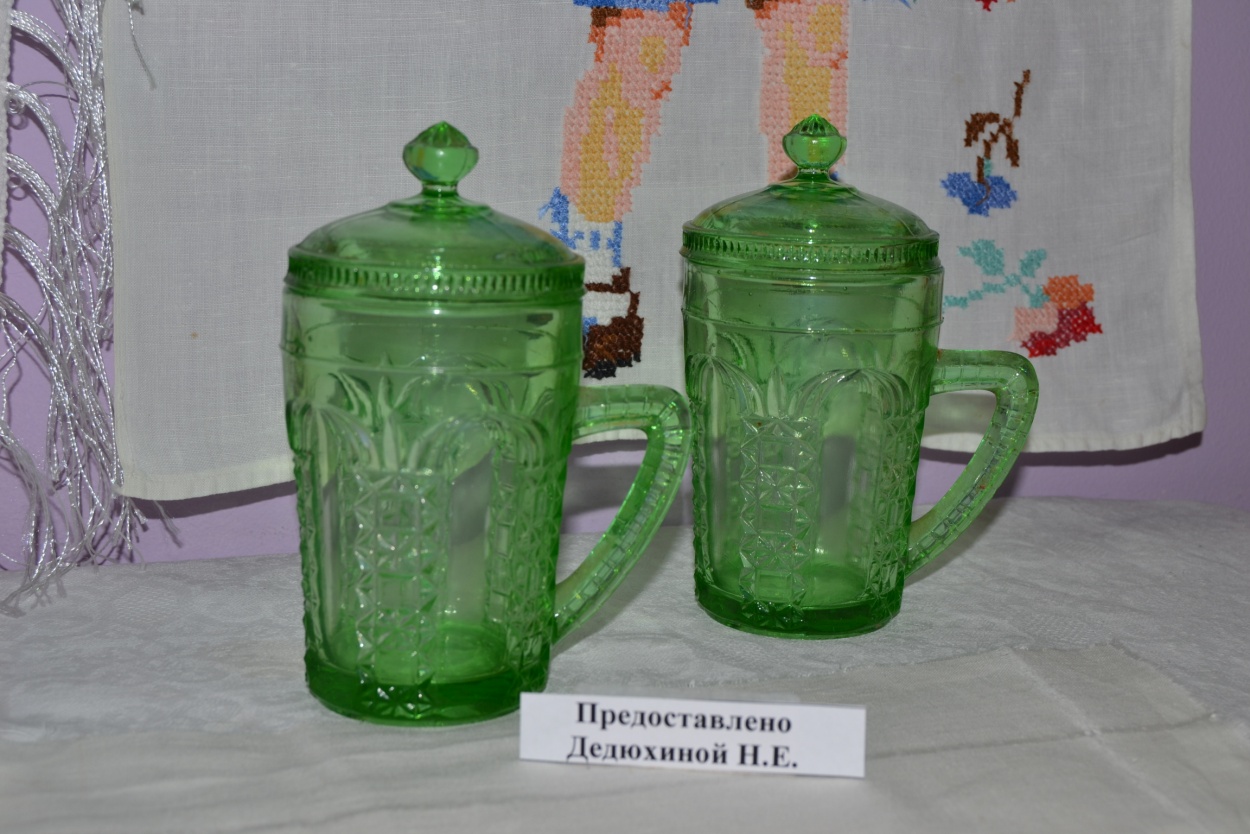 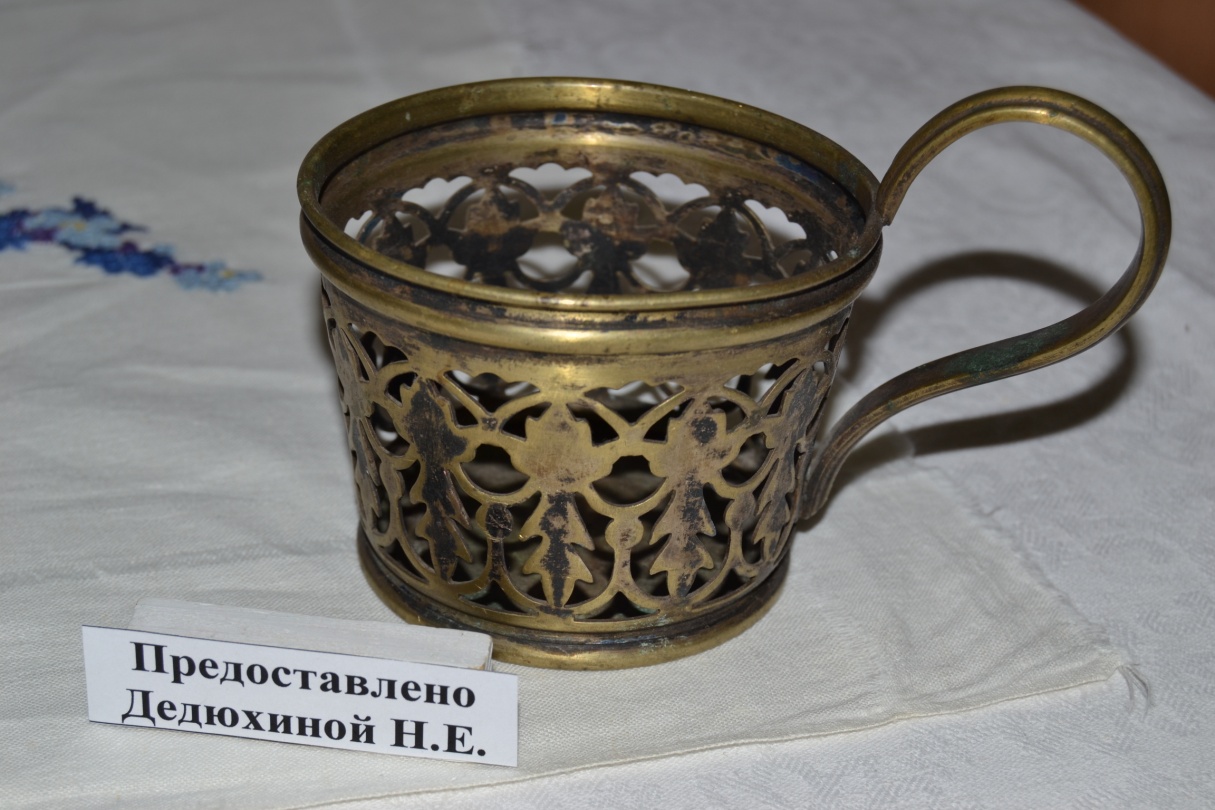 По мере появления новых экспонатов мы совместно с детьми выясняли их историю появления и назначение.
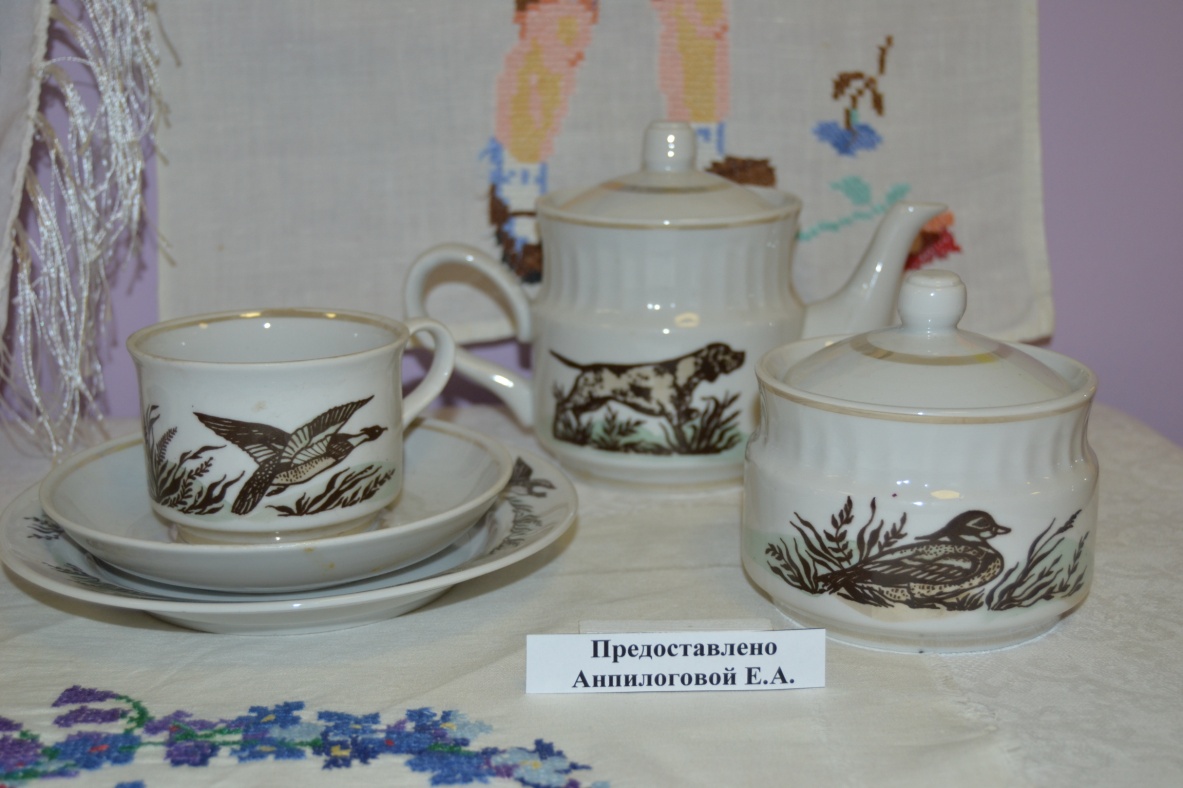 Так, при появлении в нашем музее сервиза с изображением охоты, мы обратили внимание на штамп на дне посуды с изображением ящерицы в короне.
Выяснили, что это клеймо Богдановичского фарфорового завода (ныне не работающего)
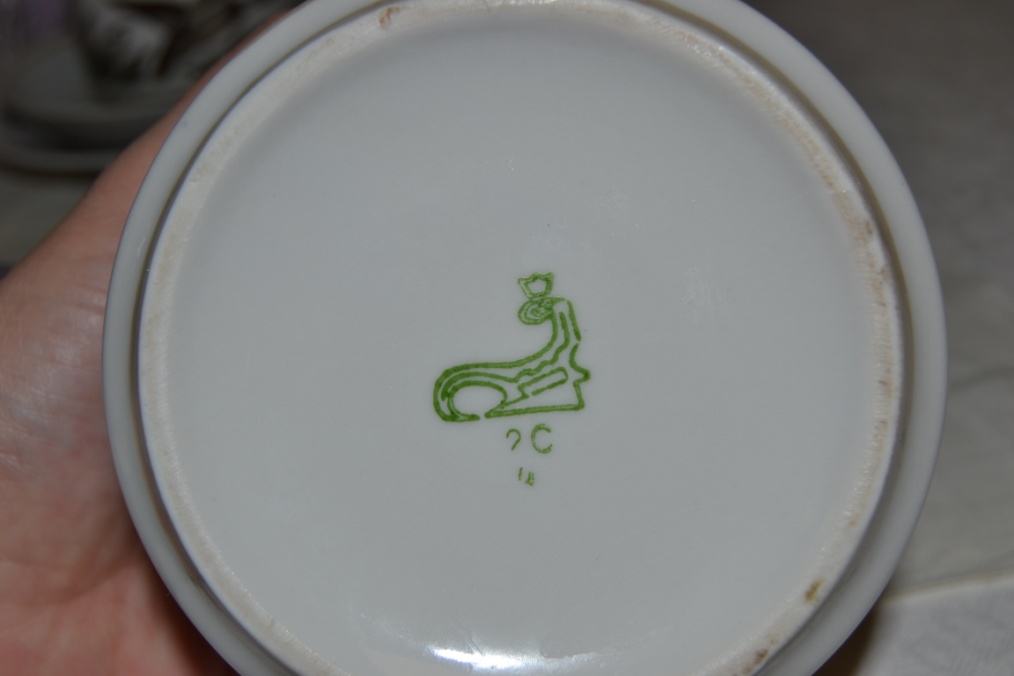 Клеймо завода-персонаж Уральского писателя Павла Бажова-Хозяйка медной горы в обличии ящерки. 

Так мы выяснили, что  у каждого фарфорового завода есть свое клеймо.
Коллекция пополнялась не только предметами  посуды, но и старинными предметами интерьера- салфетками и полотенцами, с вышитыми вручную узорами.
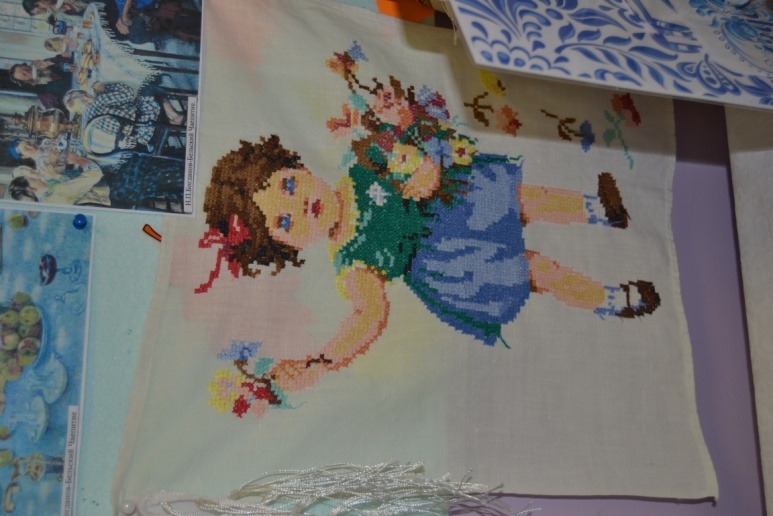 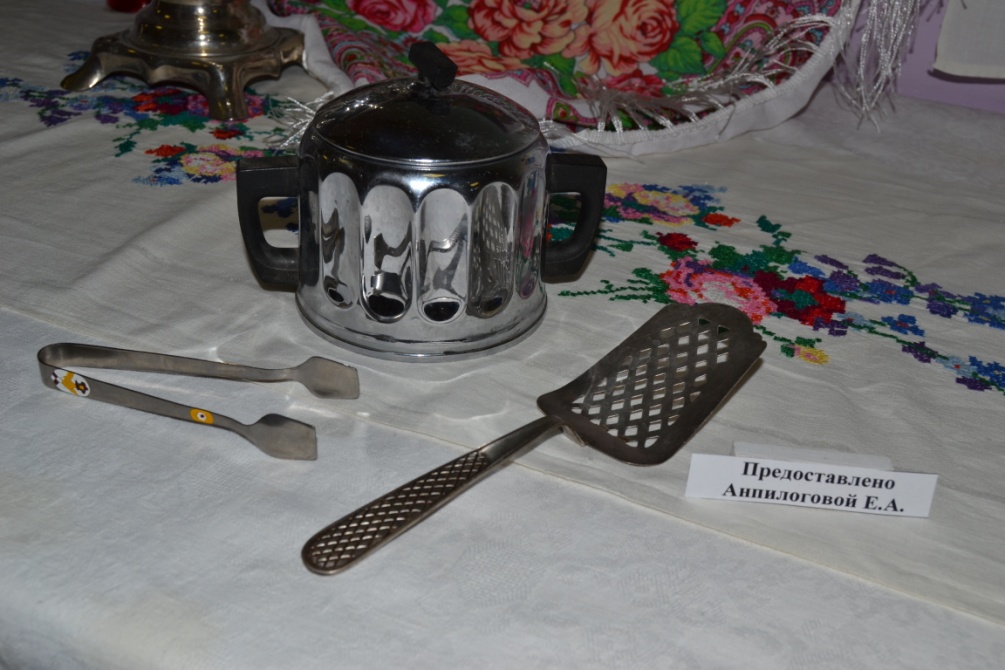 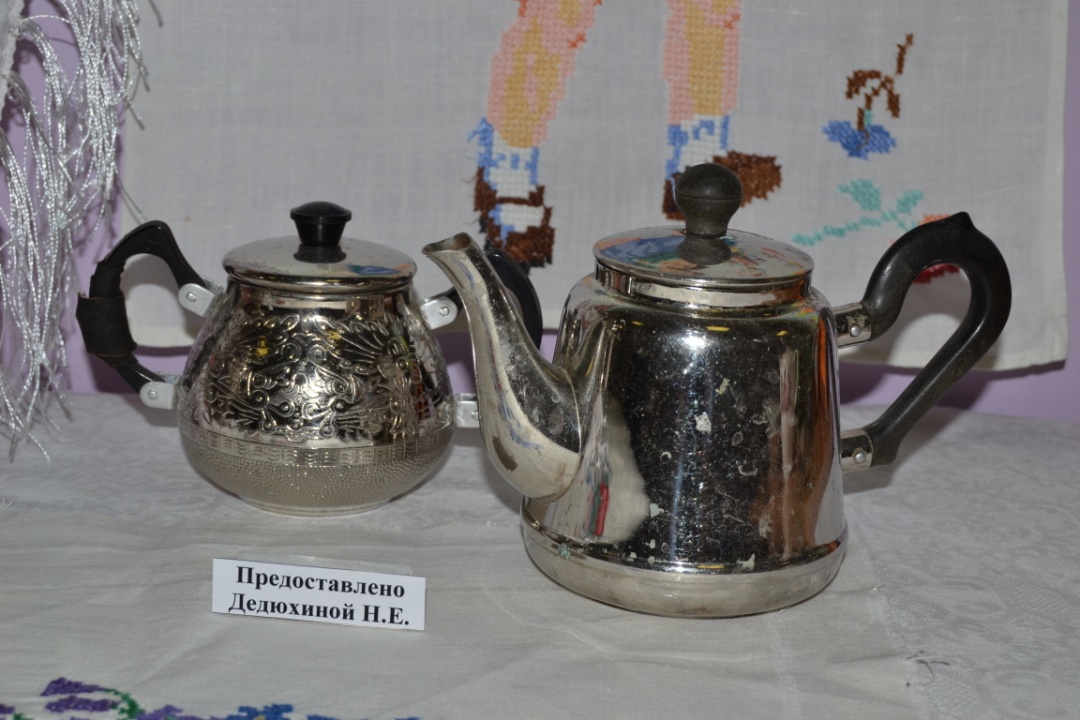 С помощью родителей в нашем музее появилась красавица- кукла на чайник.
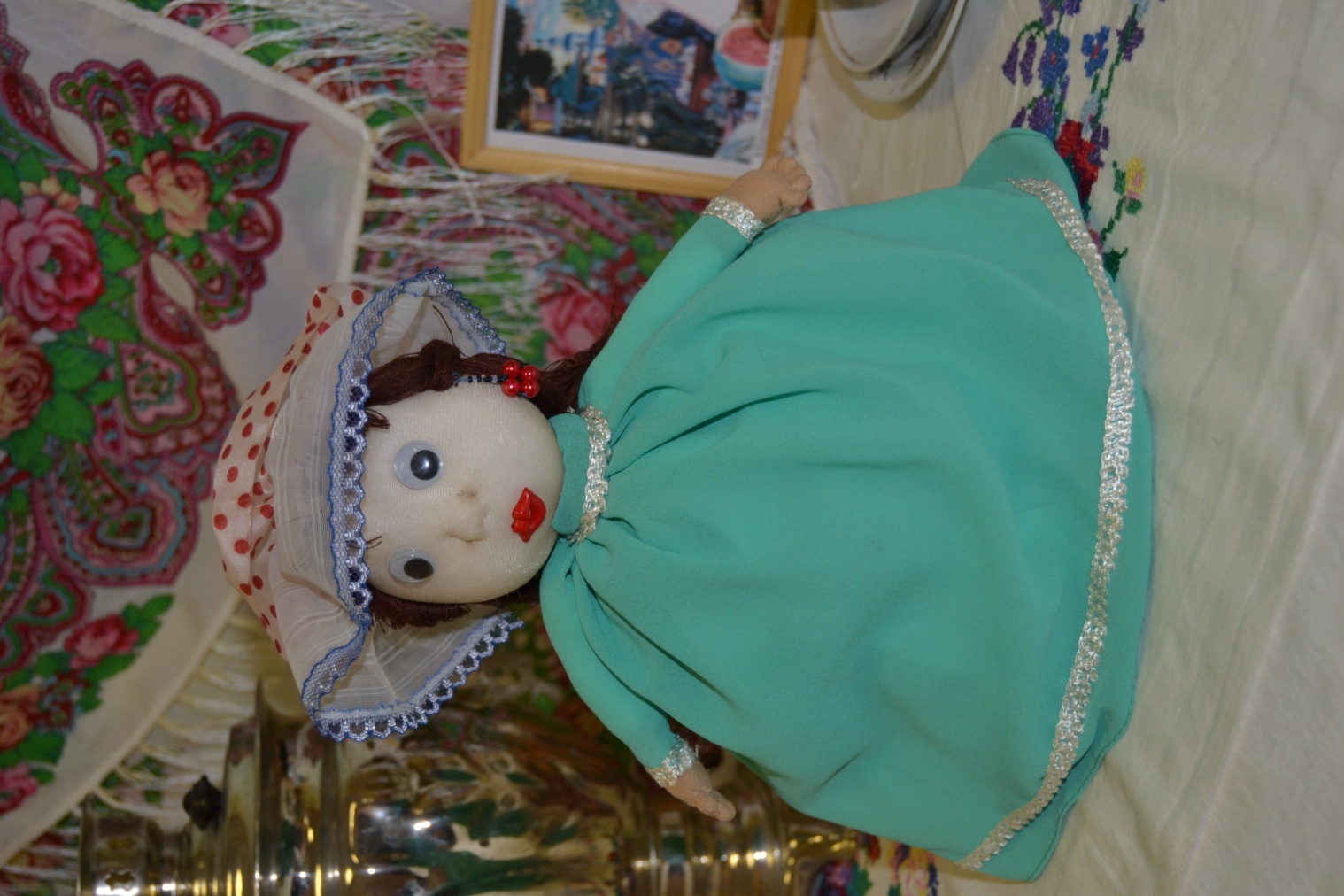 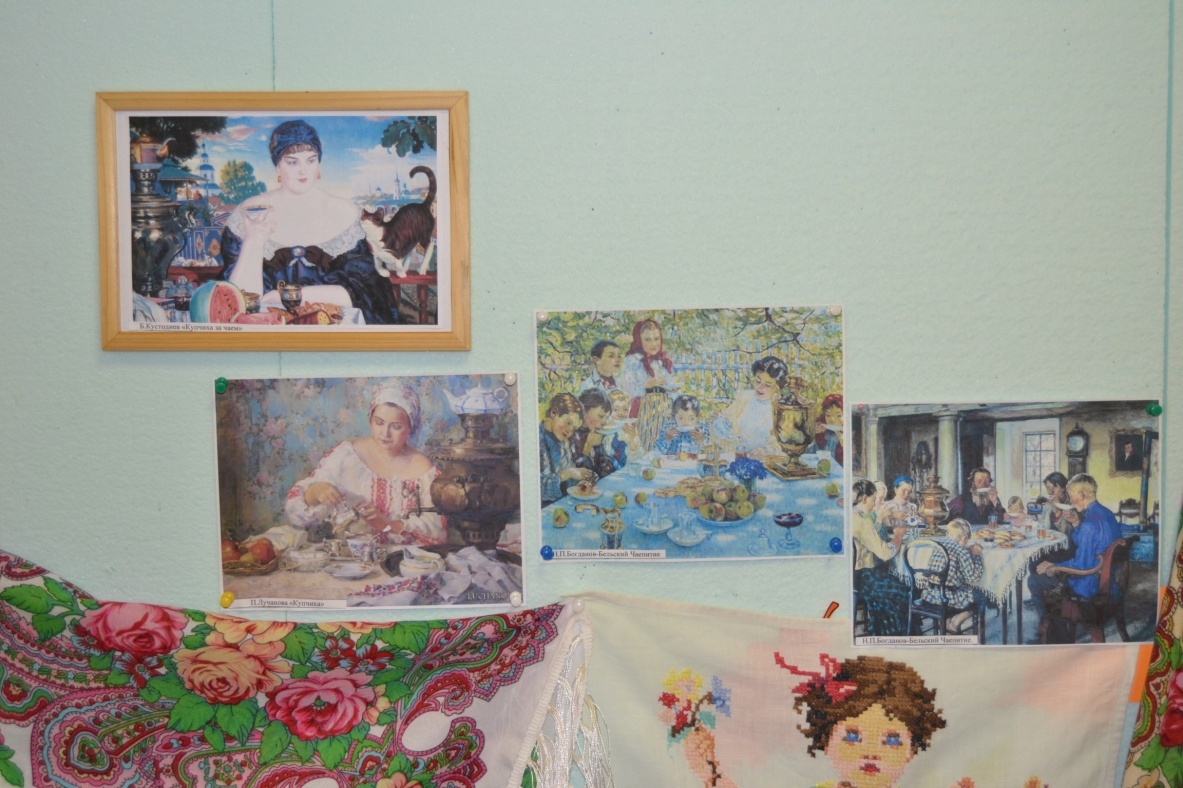 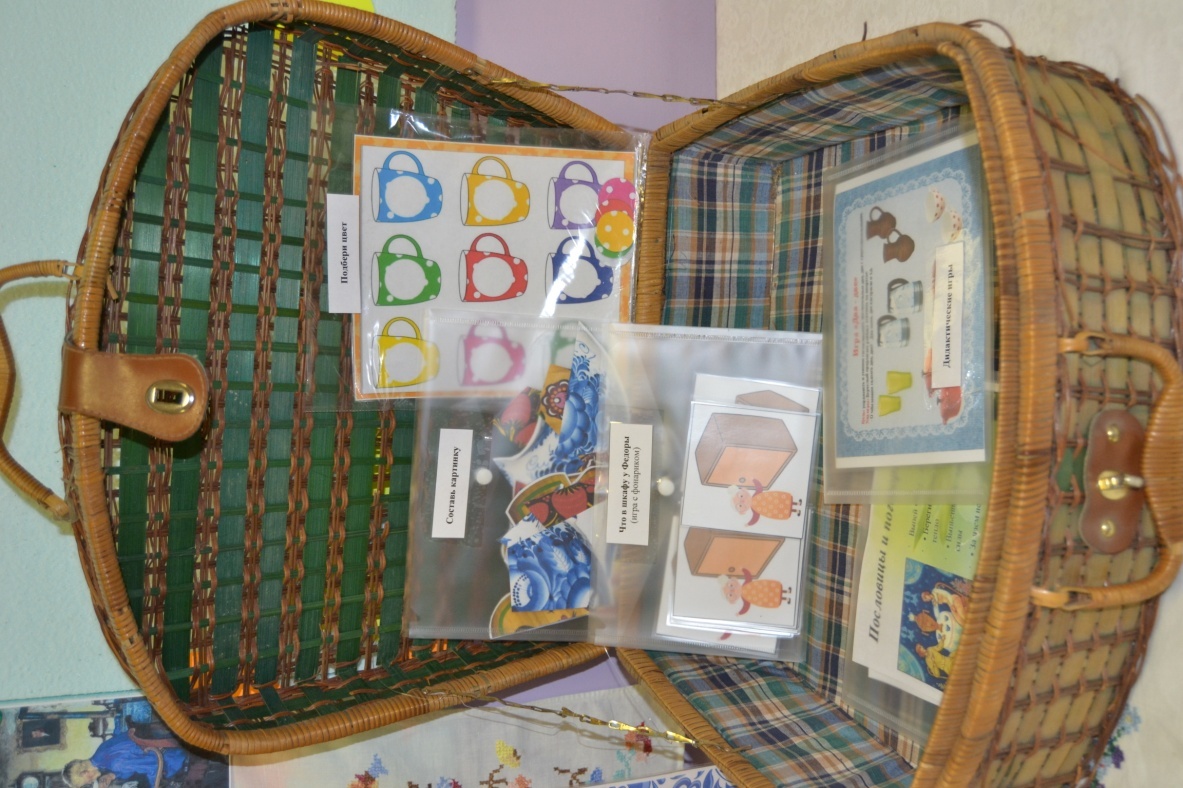 Так же при помощи родителей в нашем музее появилась картинная галерея и набор дидактических игр.
III этап –заключительный.
На данном этапе мы добавили в наш музей характерные детали, оформили его и провели первые экскурсии.
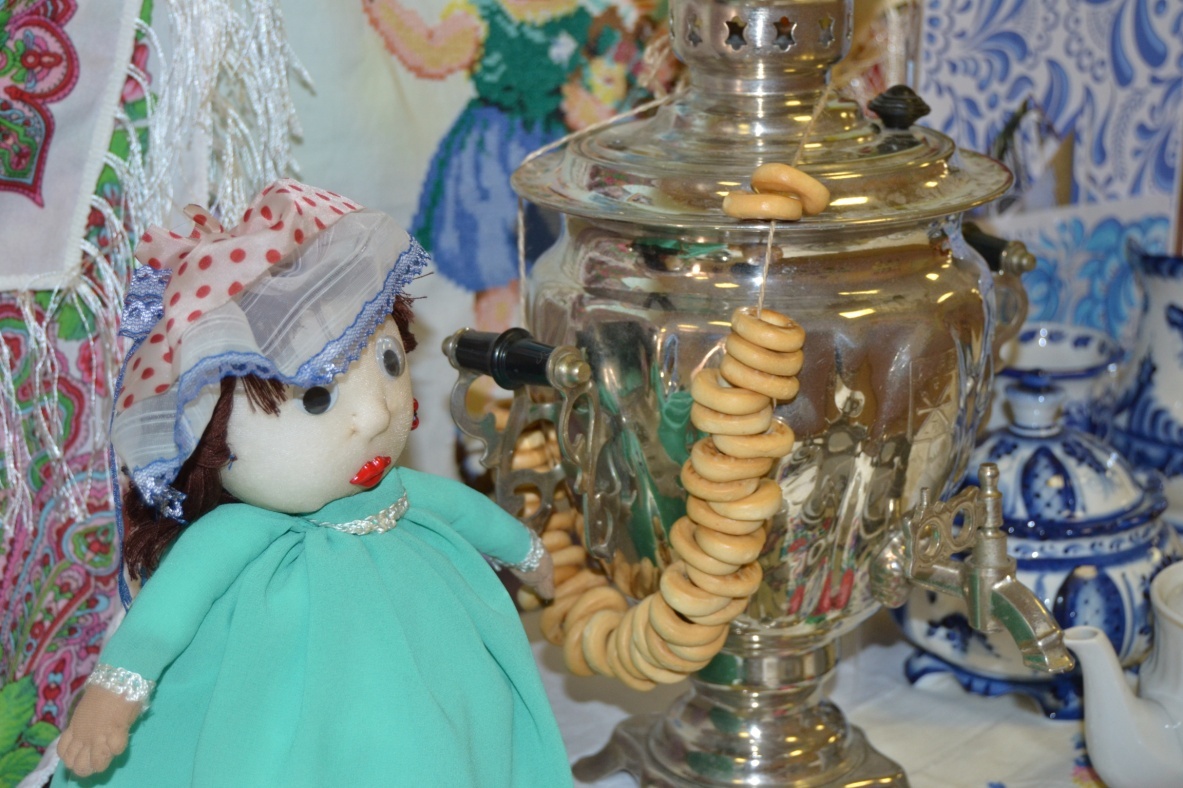 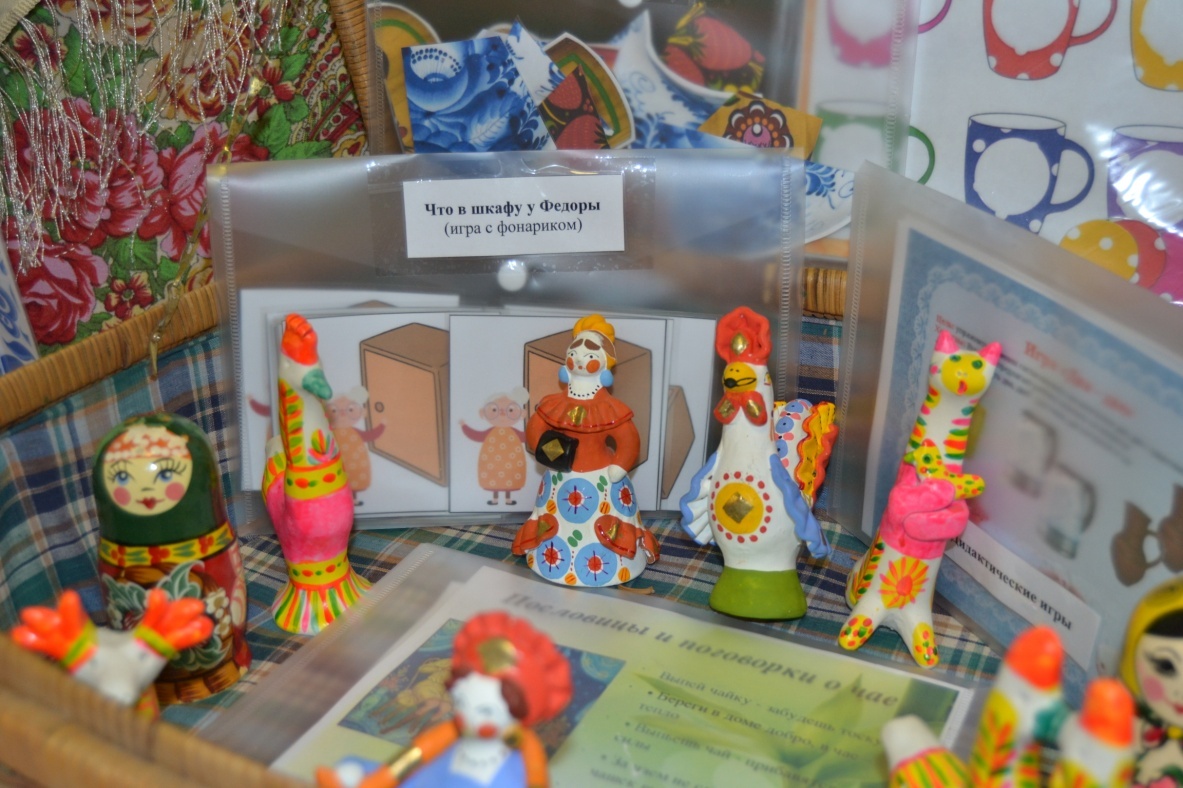 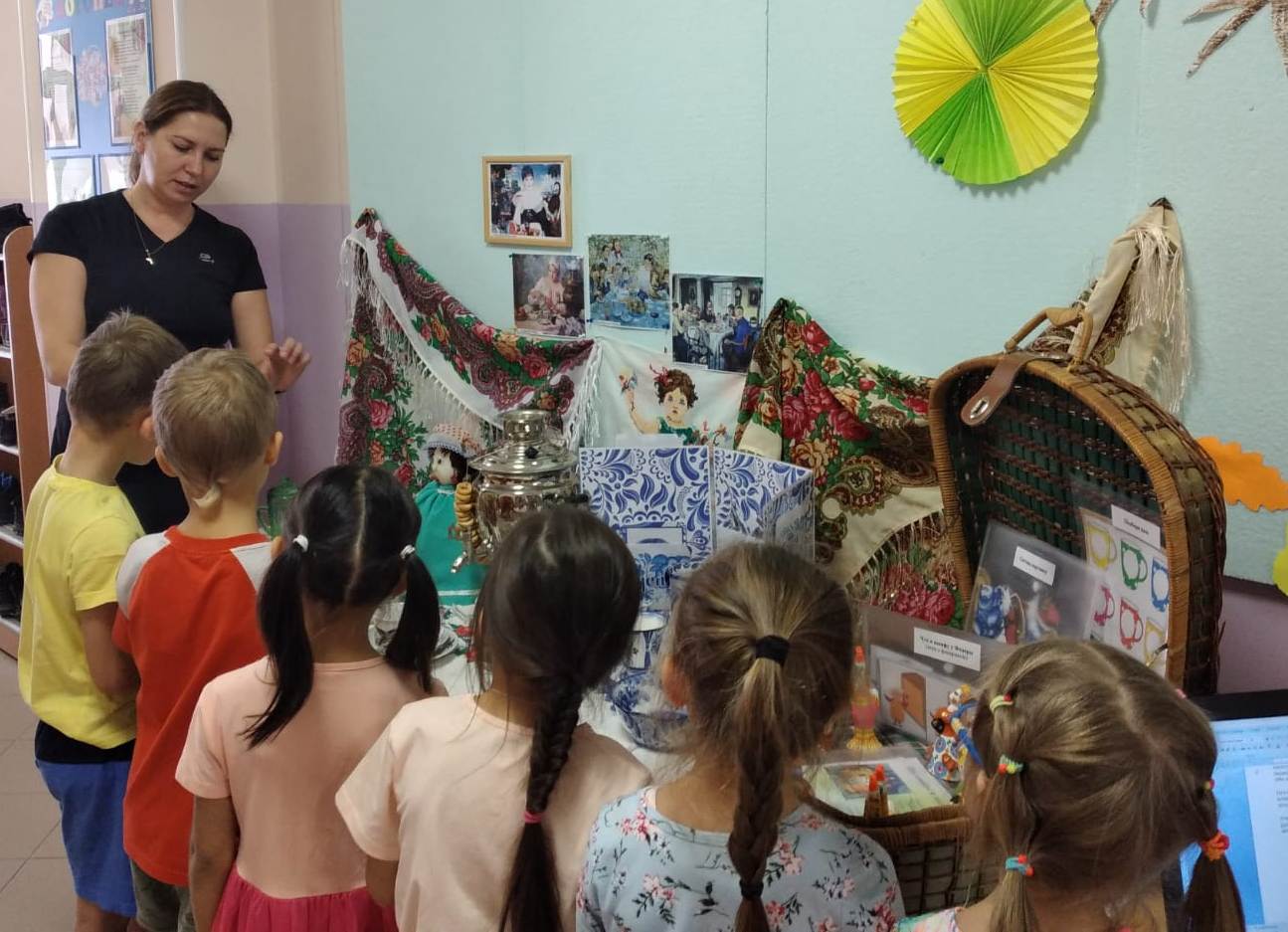 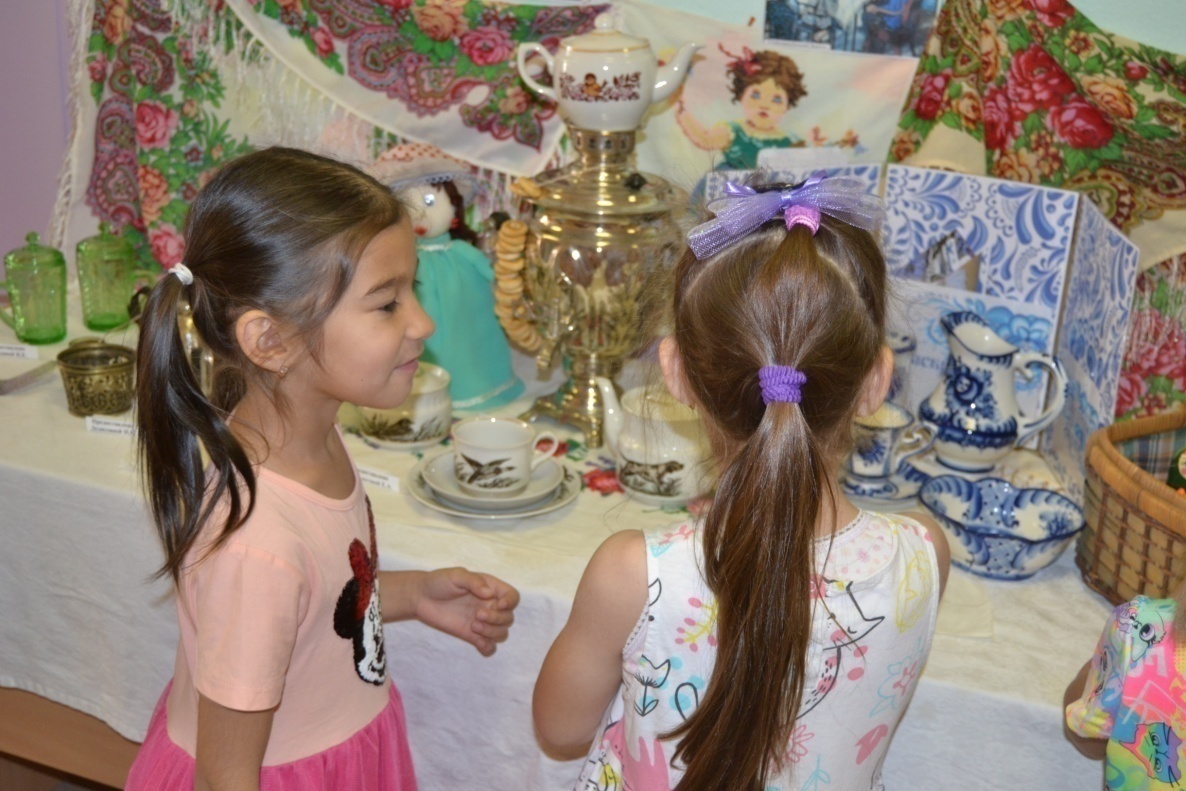 ЗаключениеПроект по созданию музея в чемодане на тему «Традиции чайной церемонии на Руси» оказал большую познавательную и воспитательную роль для дошкольников. Реализованные мероприятия способствовали укреплению сотрудничества детского сада и семьи. Практика показала, что создание подобных музеев вызывает познавательный интерес, как у детей , так и у взрослых.
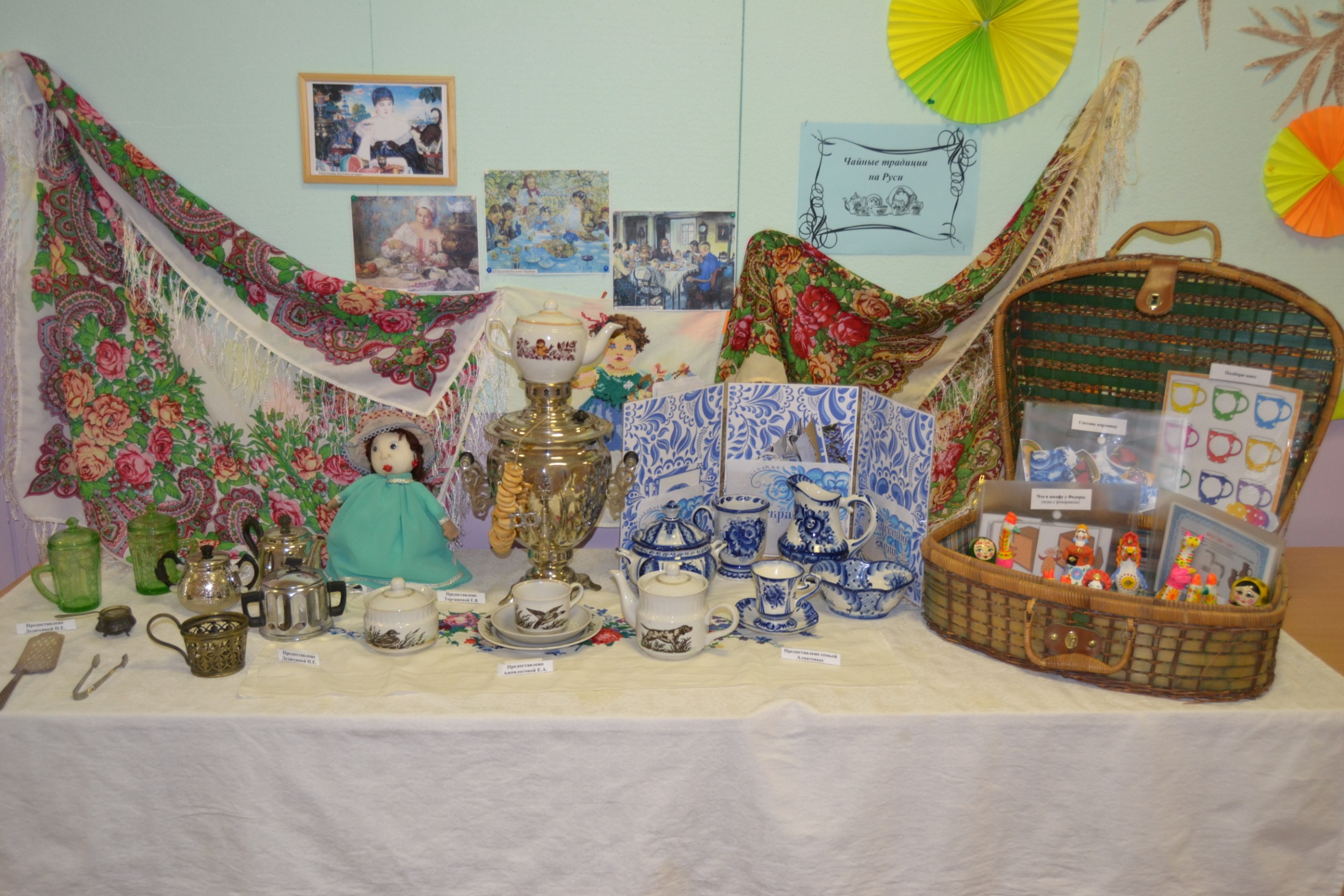